Департамент образования города МосквыГосударственное бюджетное образовательное учреждениегорода Москвы  Школа № 2088 "Грайвороново« дошкольное отделение по адресу уд. Грайвороновская д.,8 корп., 3
Повышение эффективности физкультурных занятий с детьми старшего дошкольного возраста путём применения круговой тренировки


Инструктор по физической культуре – О.В.  Бухольц
Задачи круговой тренировки
совершенствование физических качеств

закрепление двигательных умений
 и навыков

сохранение и укрепление здоровья детей
Станция «Звёздочка»
Станция «Попрыгунчики»
Станция «Космические следы»
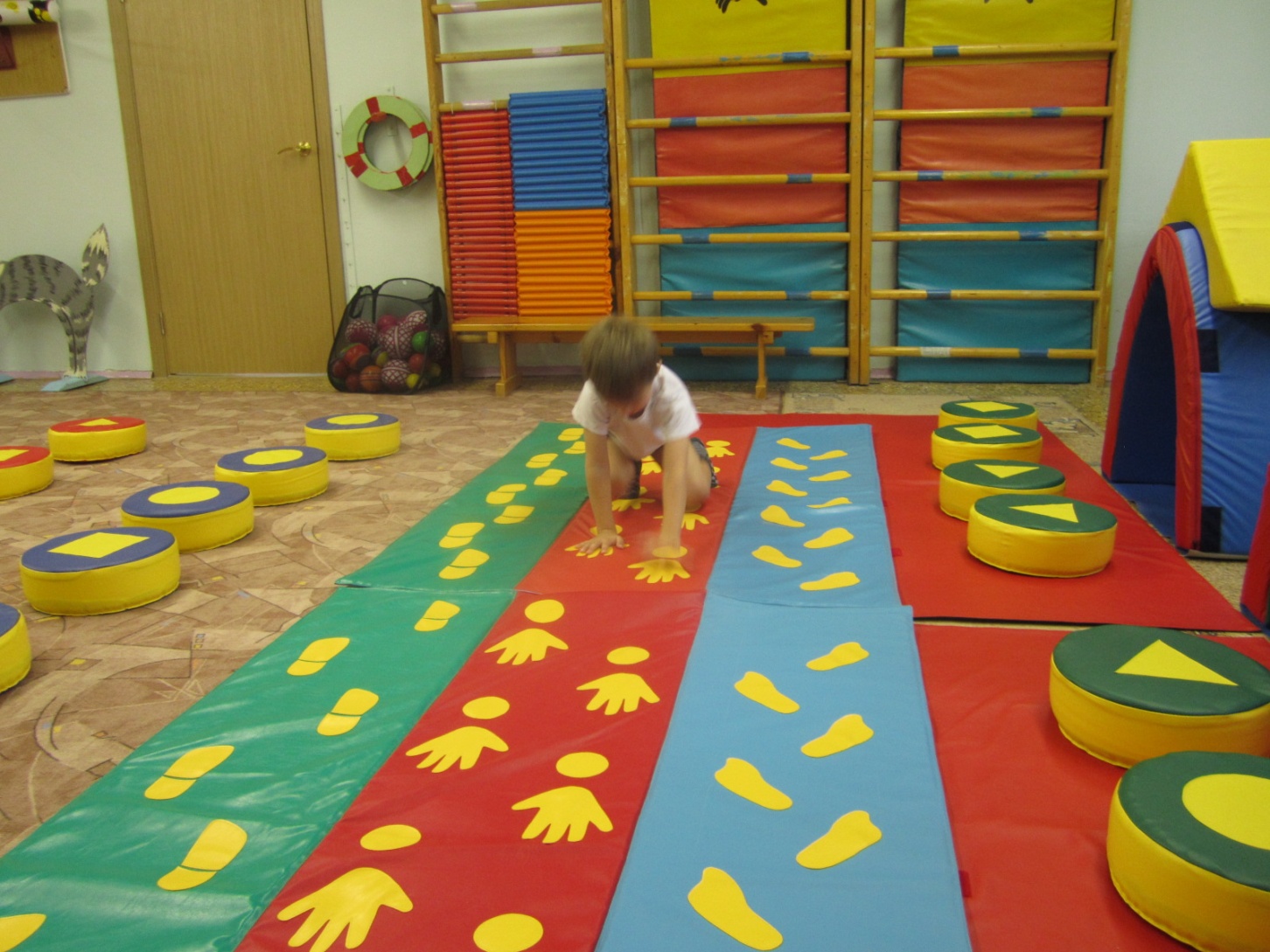 Станция «Лунная переправа»
ВЫВОДЫ ПО «КРУГОВОЙ ТРЕНИРОВКЕ»
ЭФФЕКТИВНЫЙ СПОСОБ ФИЗИЧЕСКОЙ ПОДГОТОВКИ

РАЗВИТИЕ ВЫНОСЛИВОСТИ  К РАЗЛИЧНЫМ  ФИЗИЧЕСКИМ НАГРУЗКАМ

ВЫСОКАЯ МОТОРНАЯ ПЛОТНОСТЬ ЗАНЯТИЙ

РАЗВИТИЕ МЫСЛИТЕЛЬНОЙ ДЕЯТЕЛЬНОСТИ ДЕТЕЙ, УМЕНИЕ  РЕБЕНКА СОВМЕЩАТЬ УМСТВЕННУЮ И ДВИГАТЕЛЬНУЮ ДЕЯТЕЛЬНОСТИ;

РАЗВИТИЕ ЧУВСТВА КОЛЛЕКТИВИЗМА, ВЗАИМОПОМОЩИ, ОТТВЕТСТВЕННОСТИ, ЦЕЛЕУСТРЕМЛЕННОСТИ.